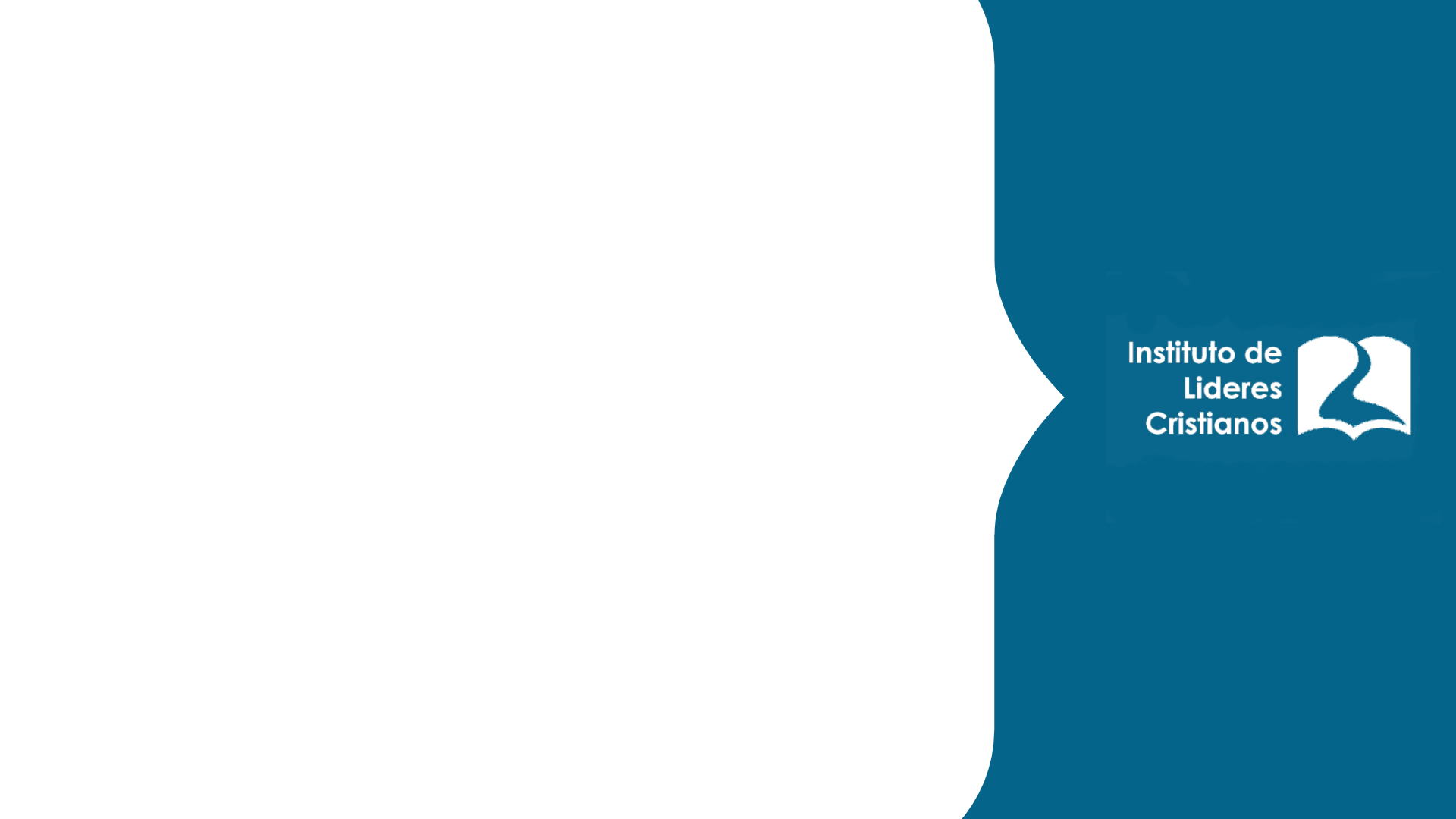 Religiones 
comparativas
Lic. Julio Eduardo Contreras Carrillo
UNIDAD 3: 
INTRODUCCIÓN PARTE FINAL

RELIGIÓN Y EL MAL
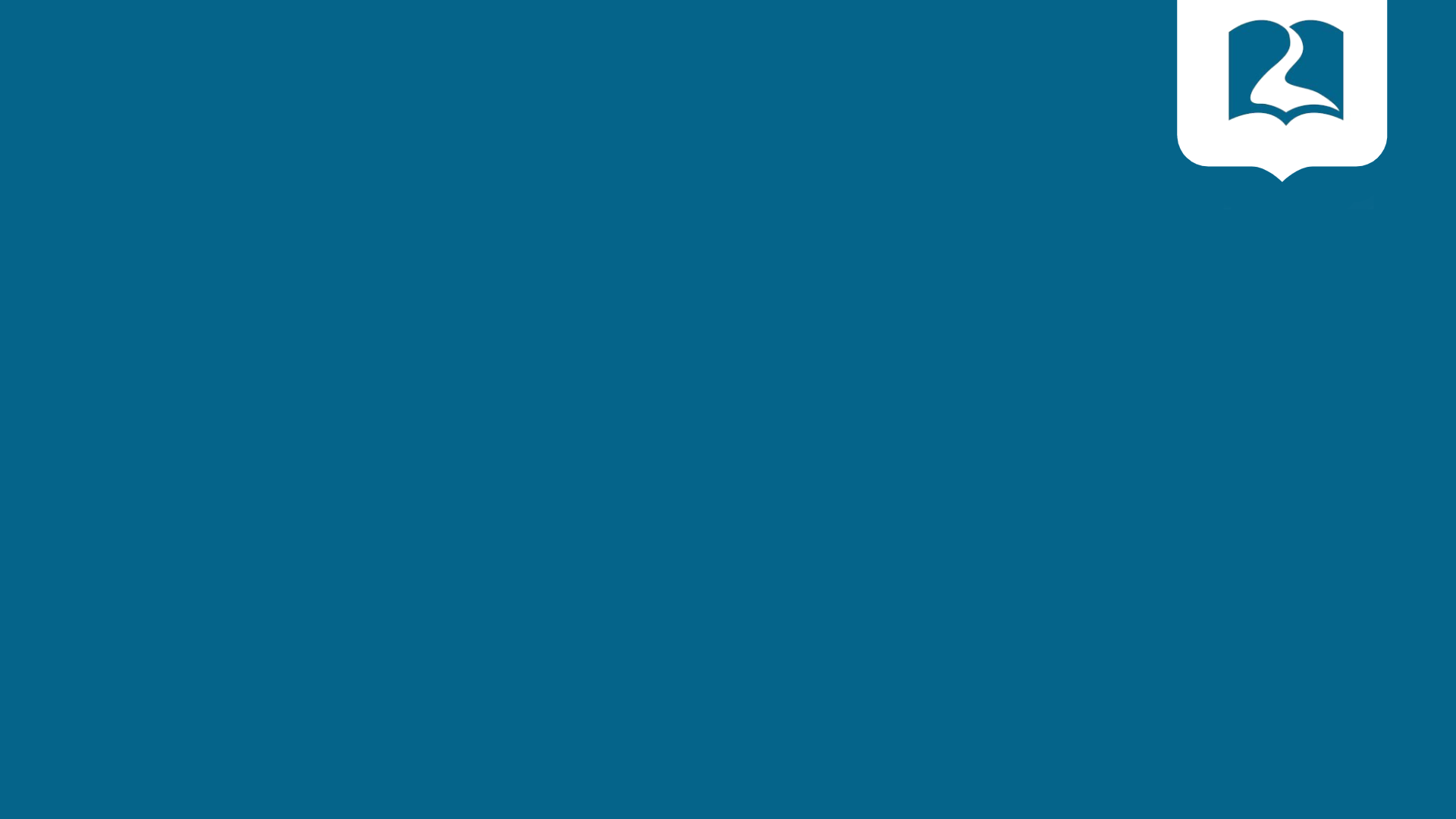 Religión y el mal
INSTITUTO DE LIDERES CRISTIANOS
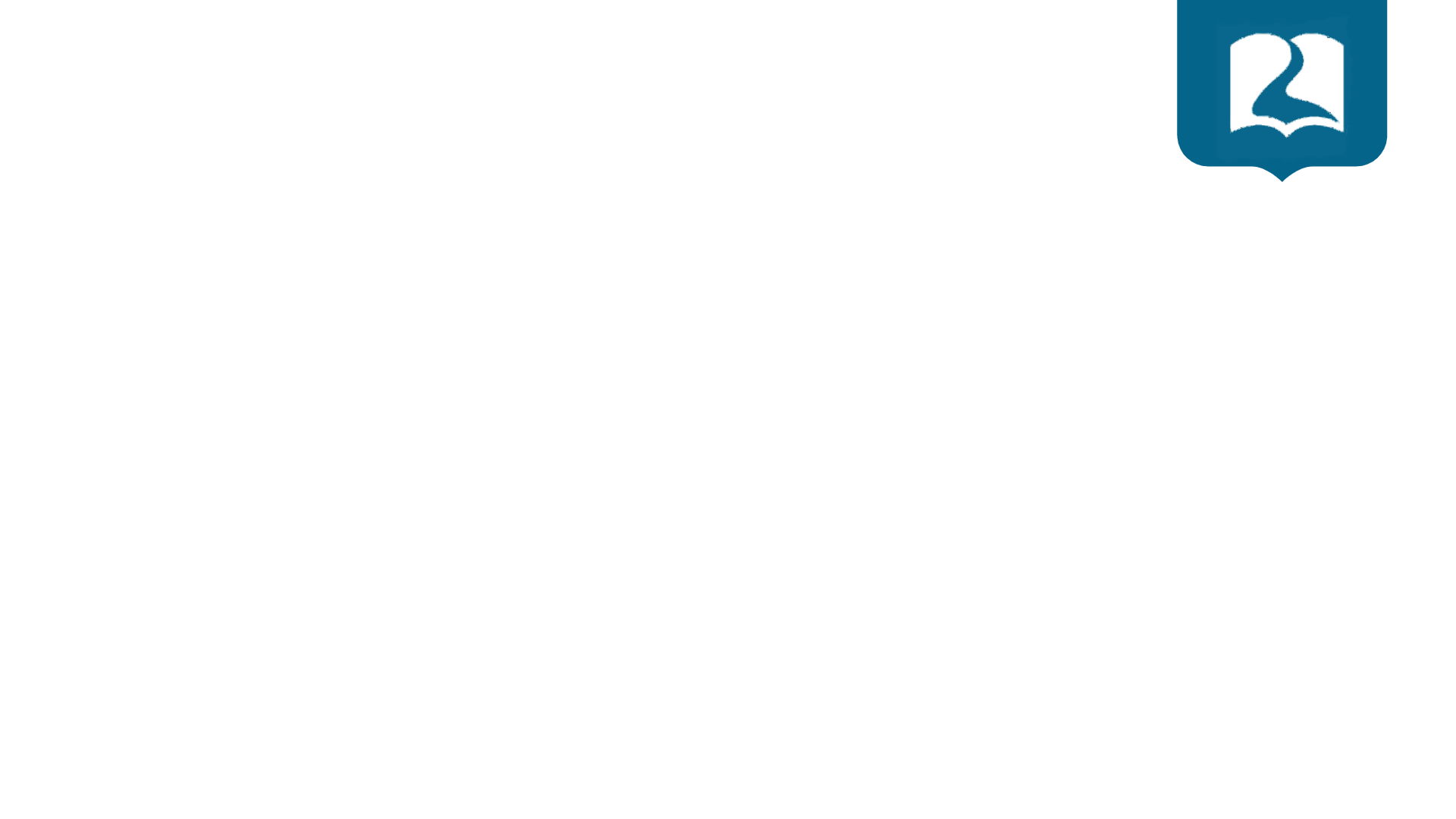 Religión
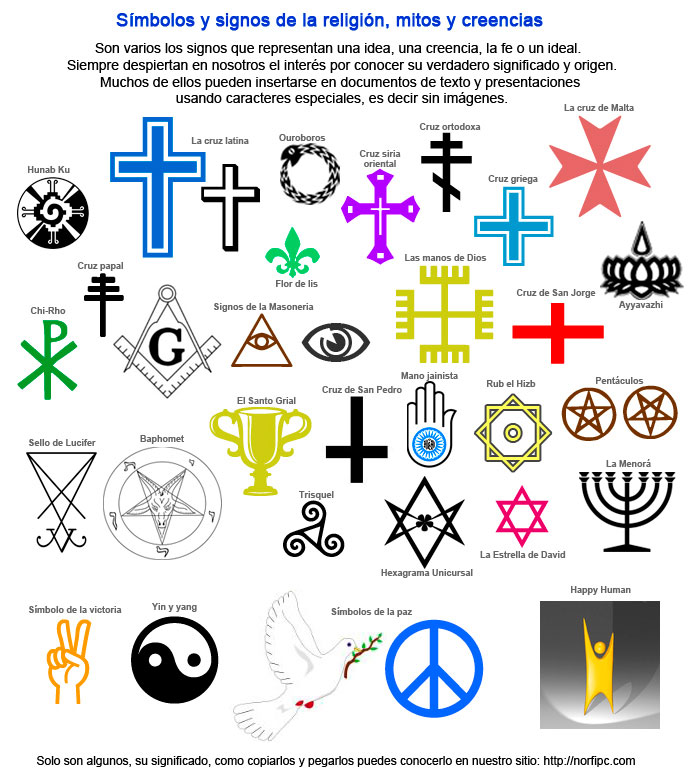 Conjunto de creencias, normas morales de comportamiento social e individual y ceremonias de oración o sacrificio que relacionan al ser humano con la divinidad.
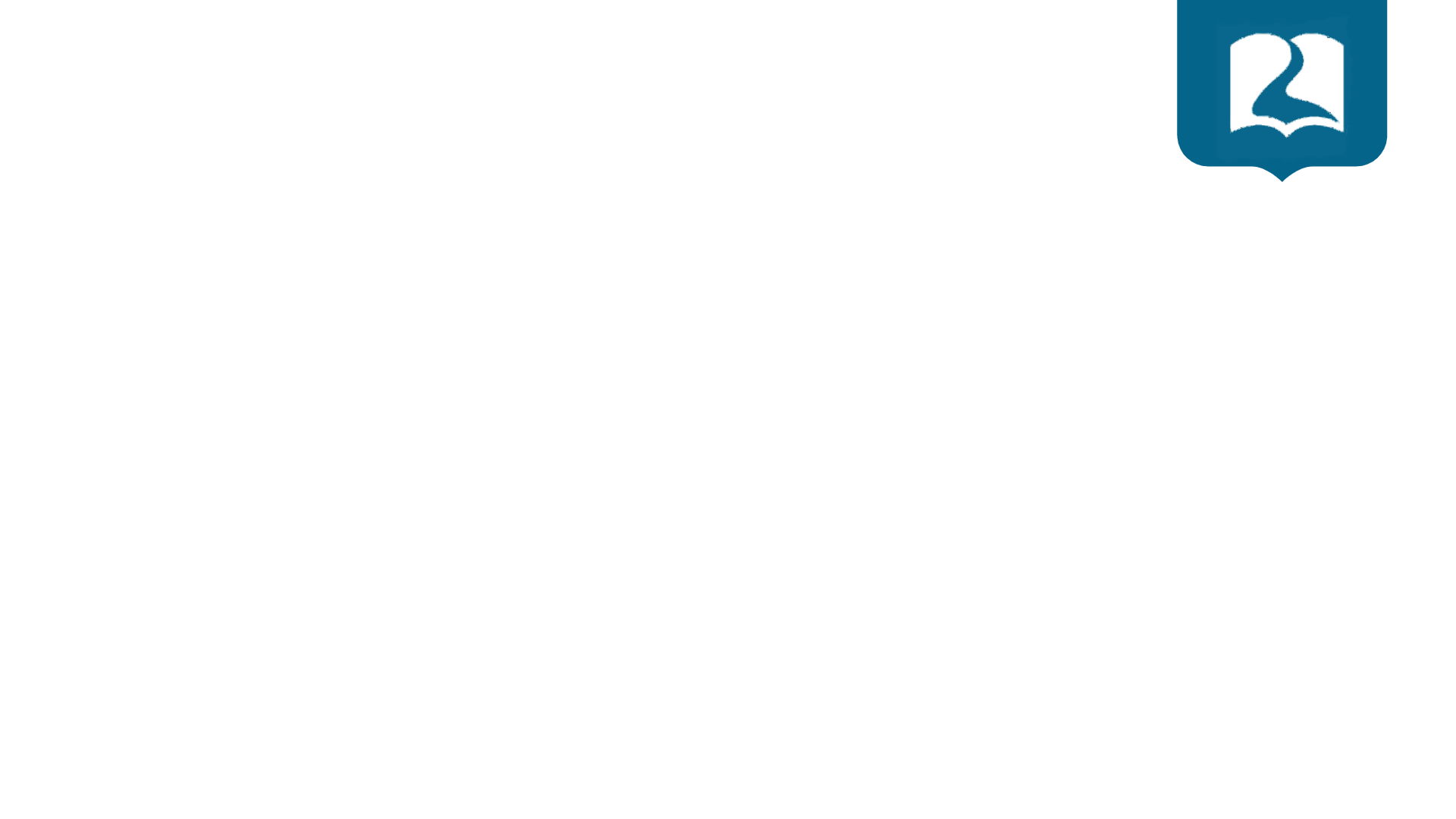 Religión
Es el sistema de creencias, actitudes y prácticas.
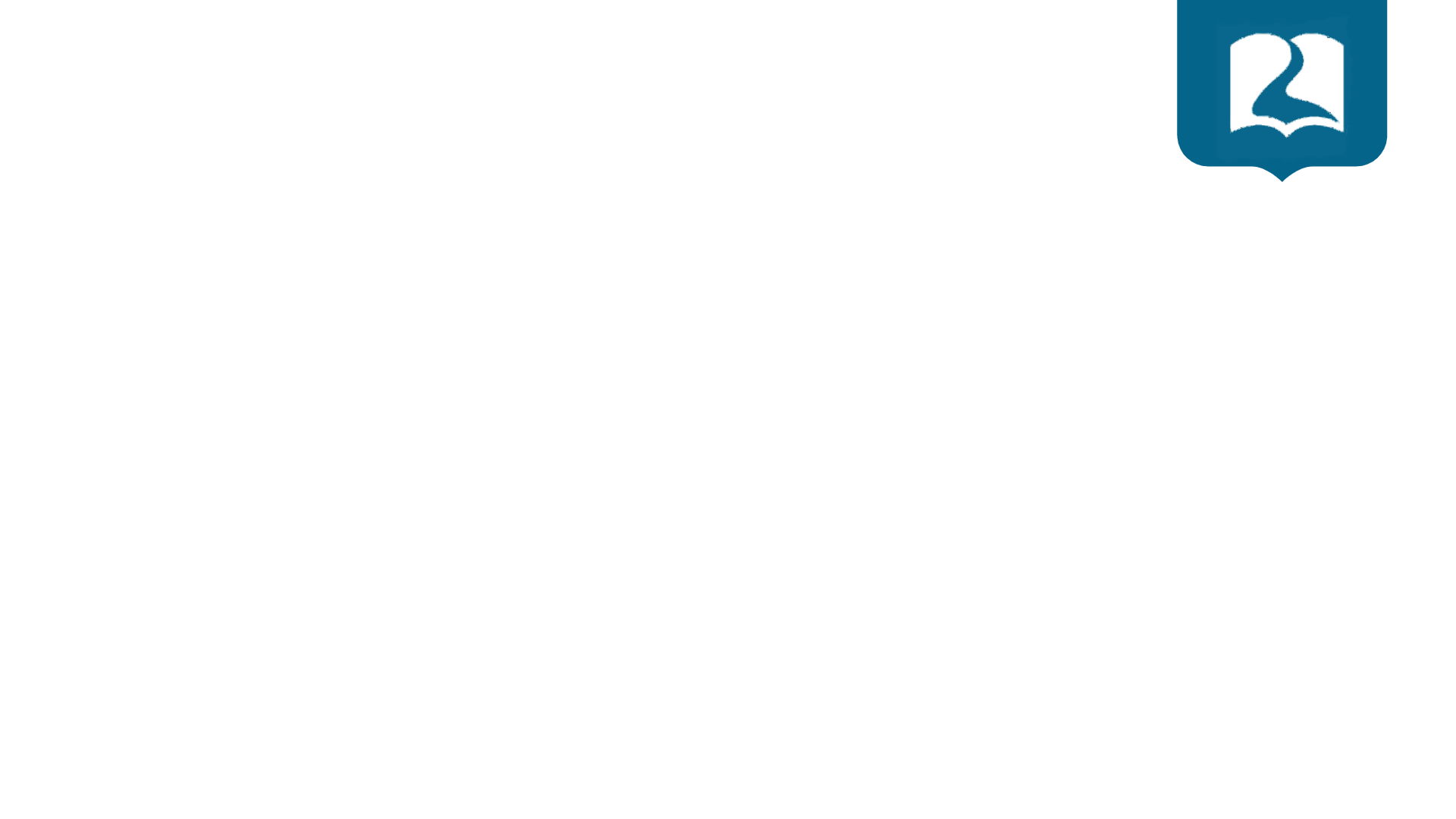 LA DOCTRINA DEL PECADO
En toda religión hay una verdad o un error principal que, como primer eslabón de una cadena, necesariamente lleva consigo todas aquellas partes con las que se encuentra ensencialmente conectado.

John Fletcher
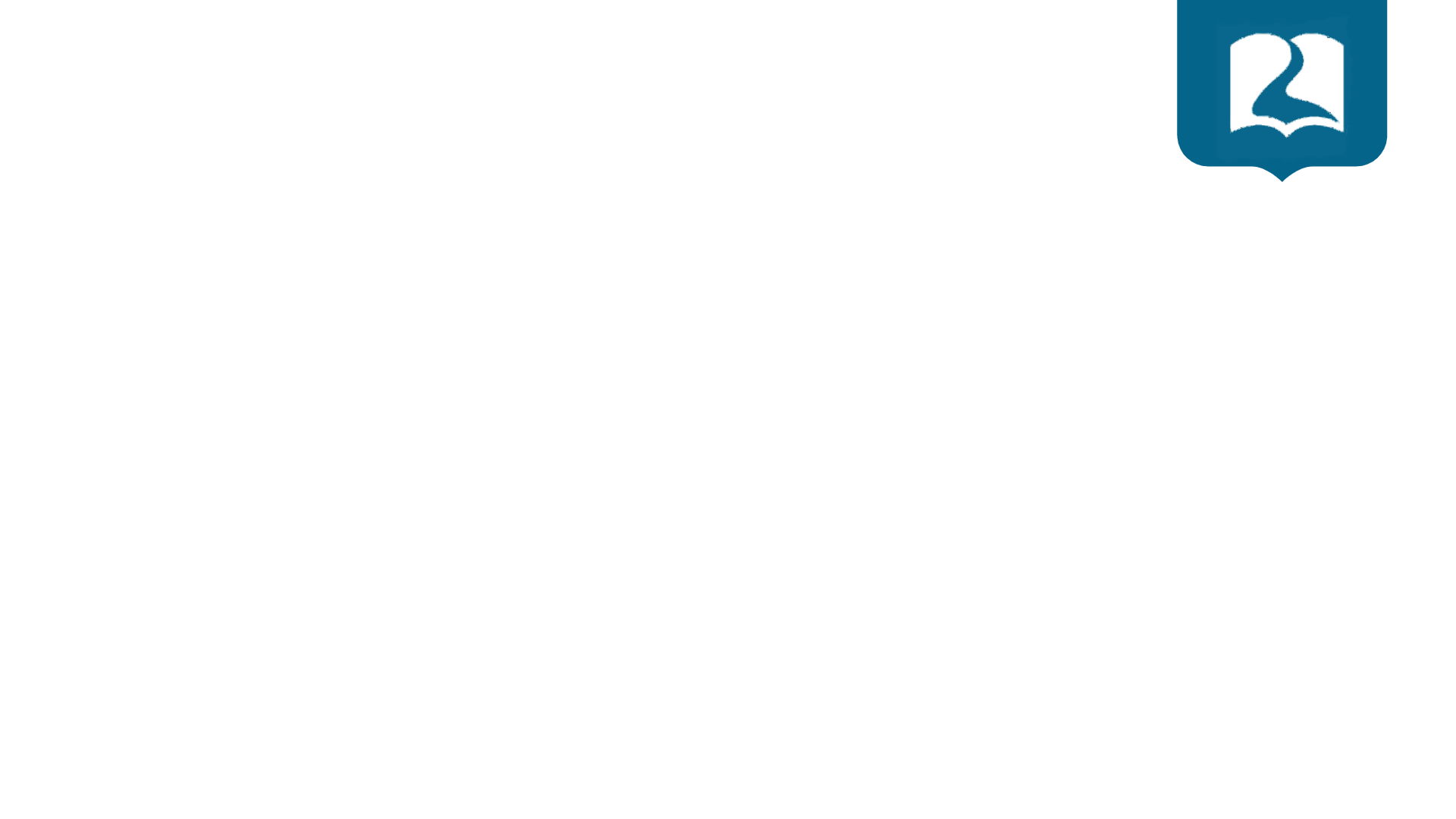 Este principio importante en el cristianismo… es la doctrina de nuestro estado perdido y corrupto, pues si el hombre no estuviera enemistado con su Creador, ¿para qué se necesitaría un mediador entre Dios y él?
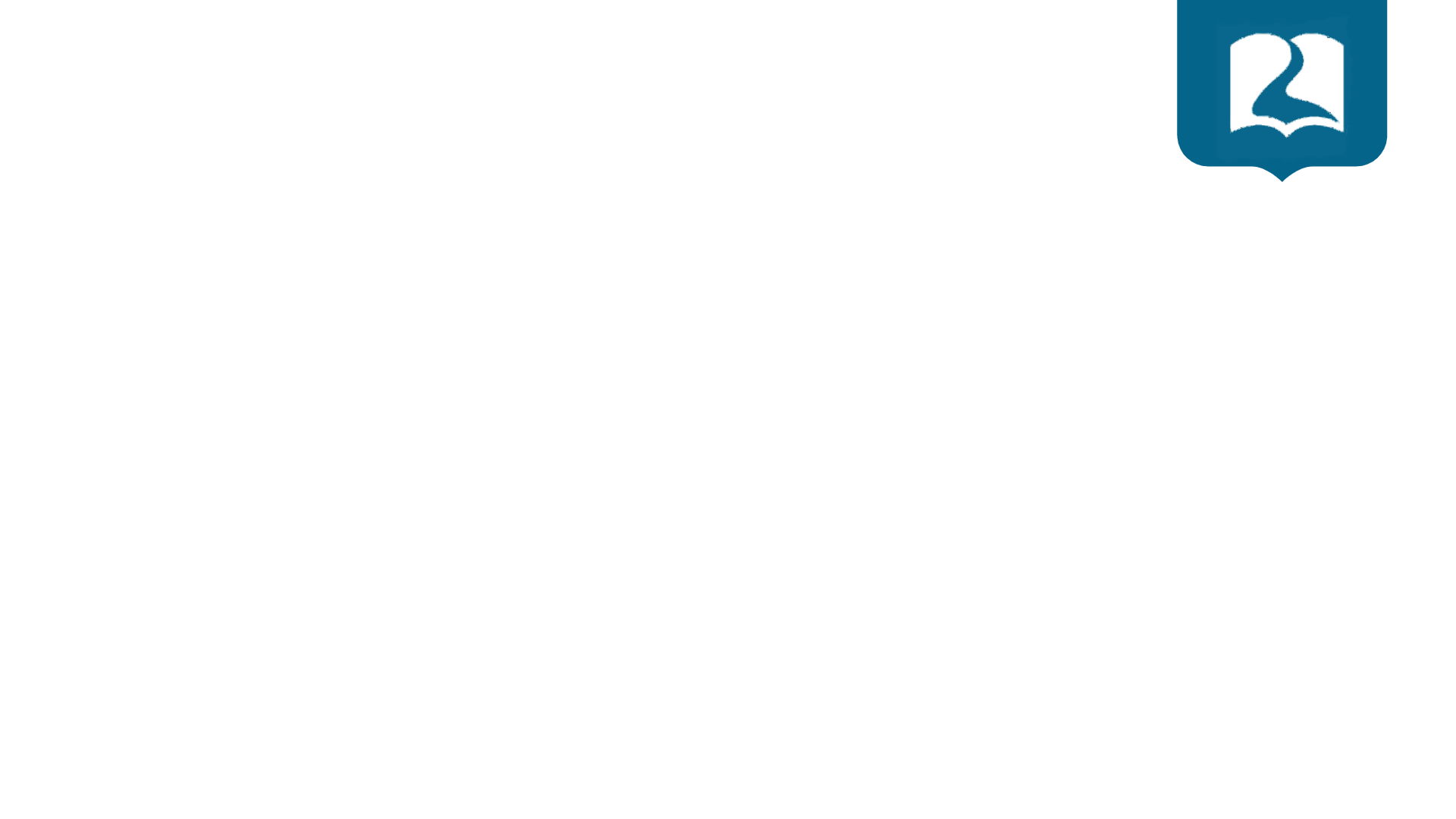 Si no es una criatura depravada o indigna, ¿qué necesidad habaría de un restaurador y precioso Salvador como el Hijo de Dios?
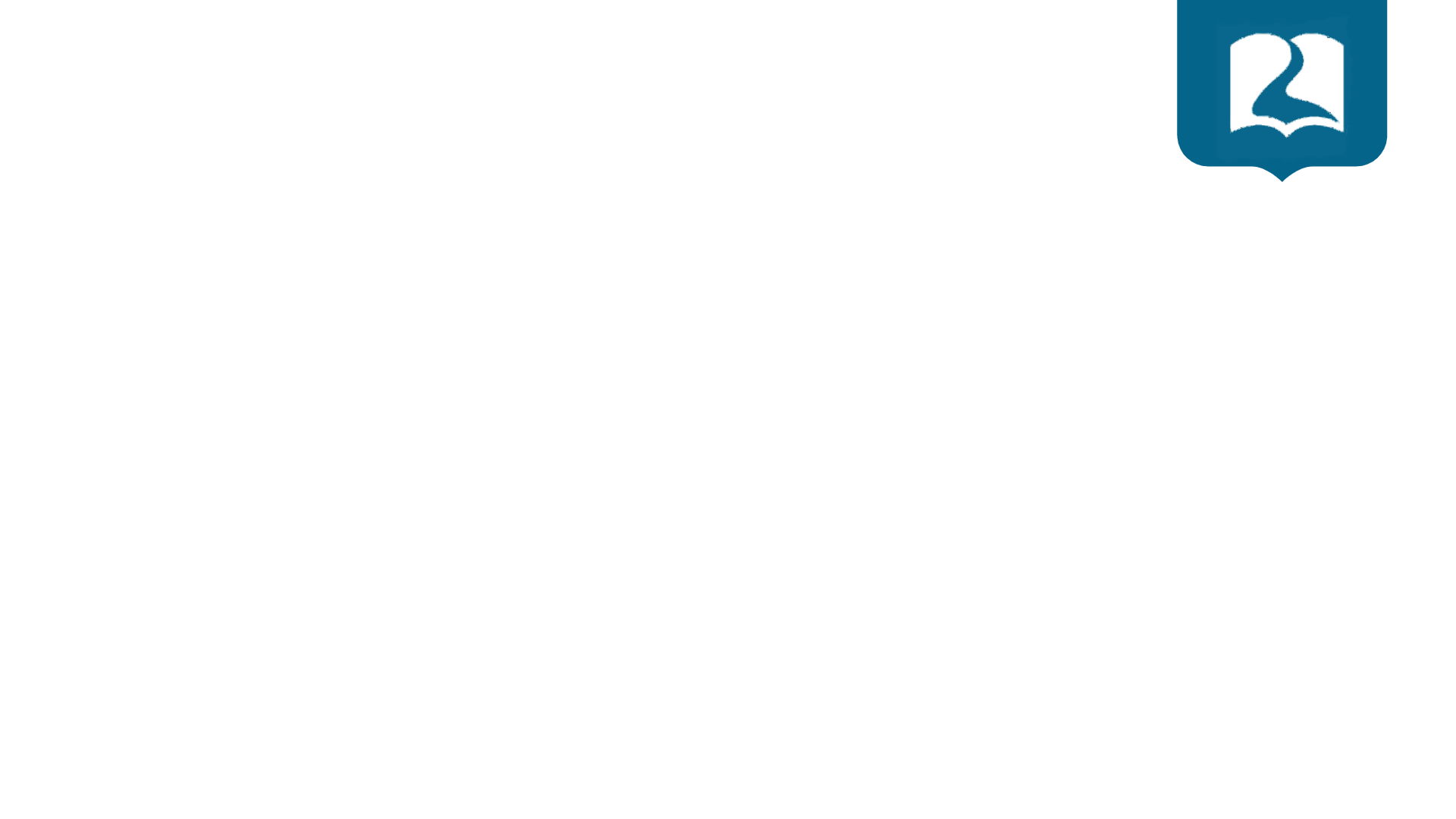 Si no se encuentra esclavizado por el pecado, ¿por qué fue redimido por Jesucristo?
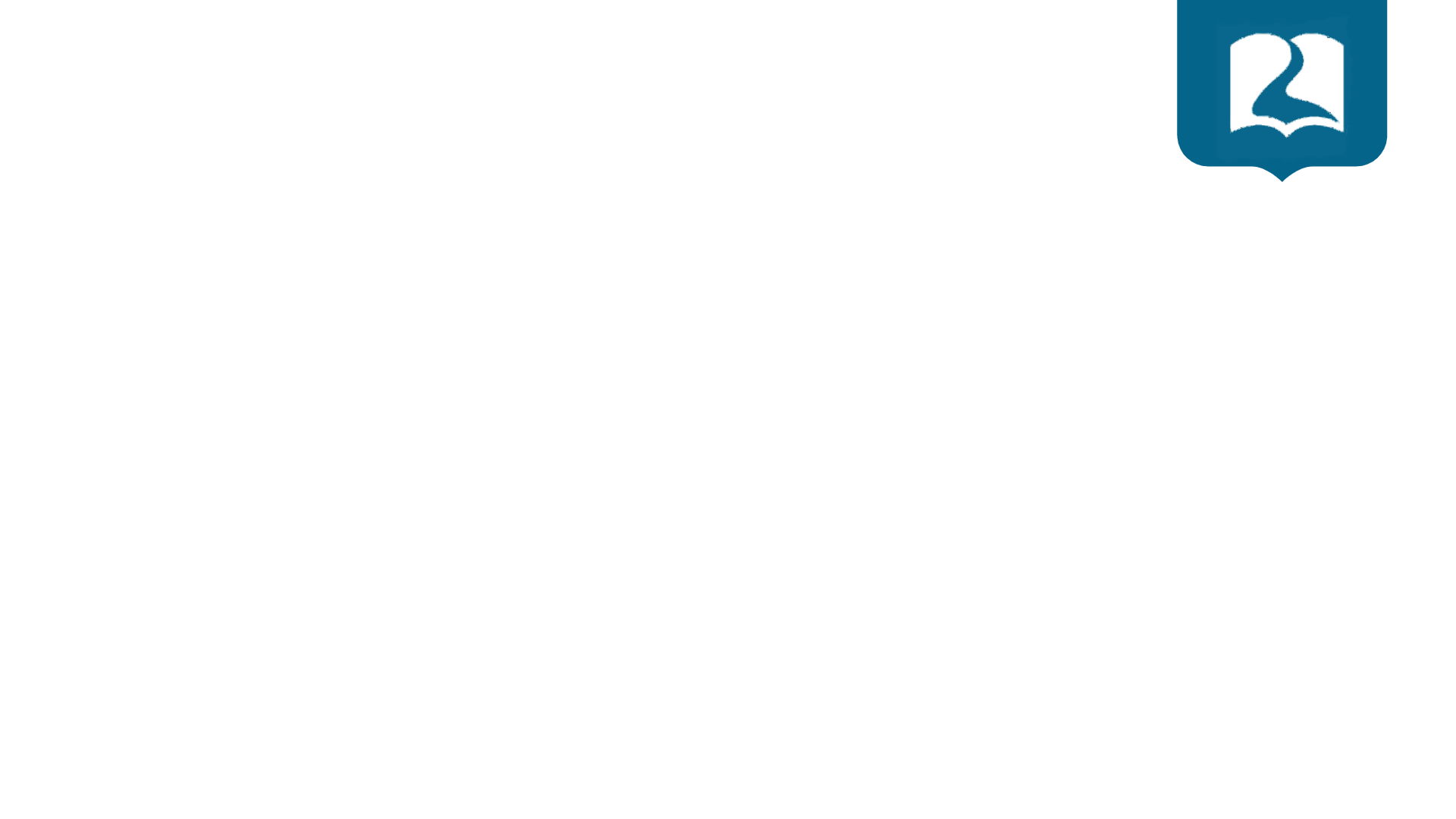 Si no es inmundo, ¿por qué ha de ser lavado en la sangre del Cordero inmaculado?
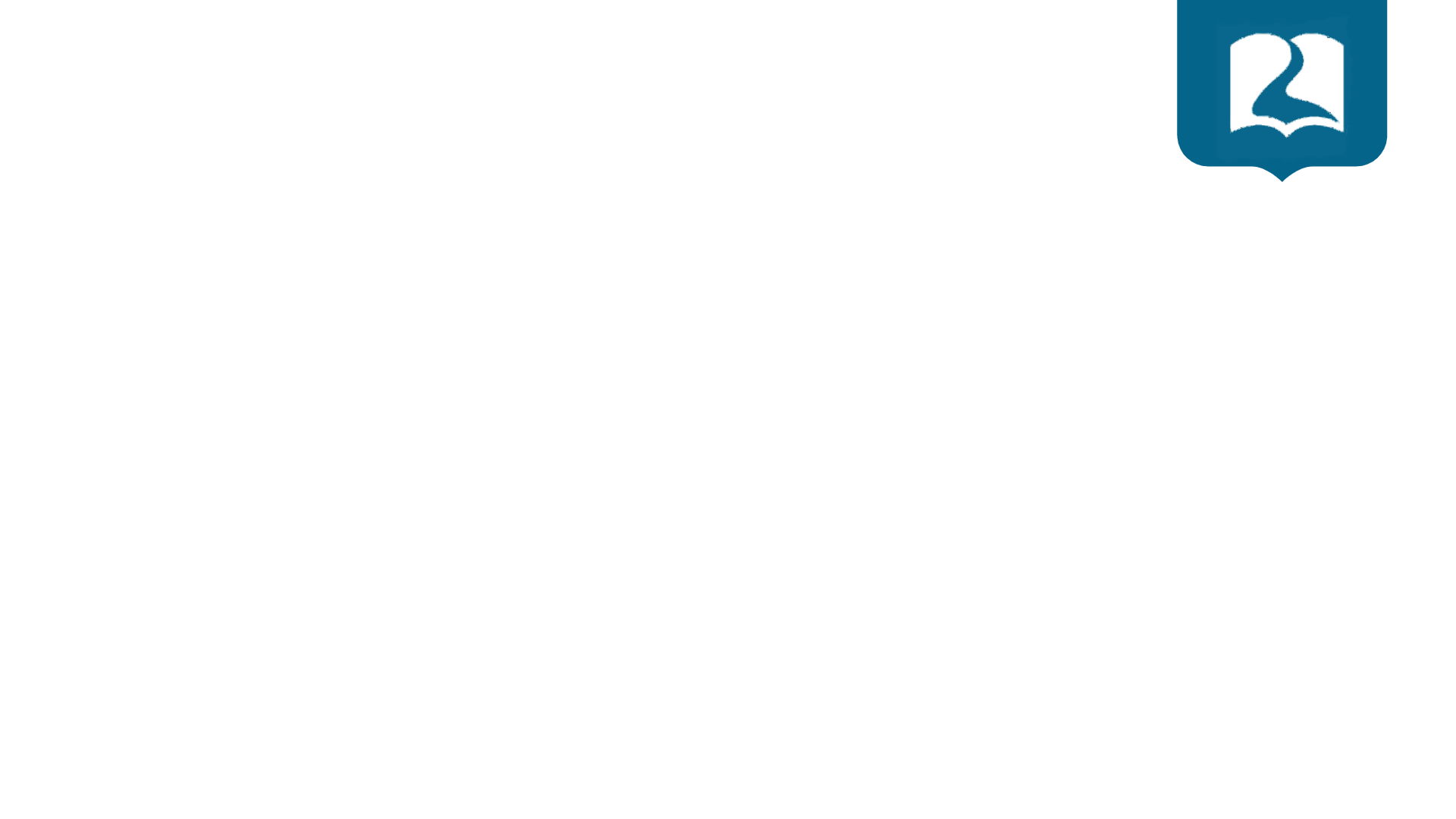 Si su alma no está enferma, ¿por qué ha de necesitar un médico divino?
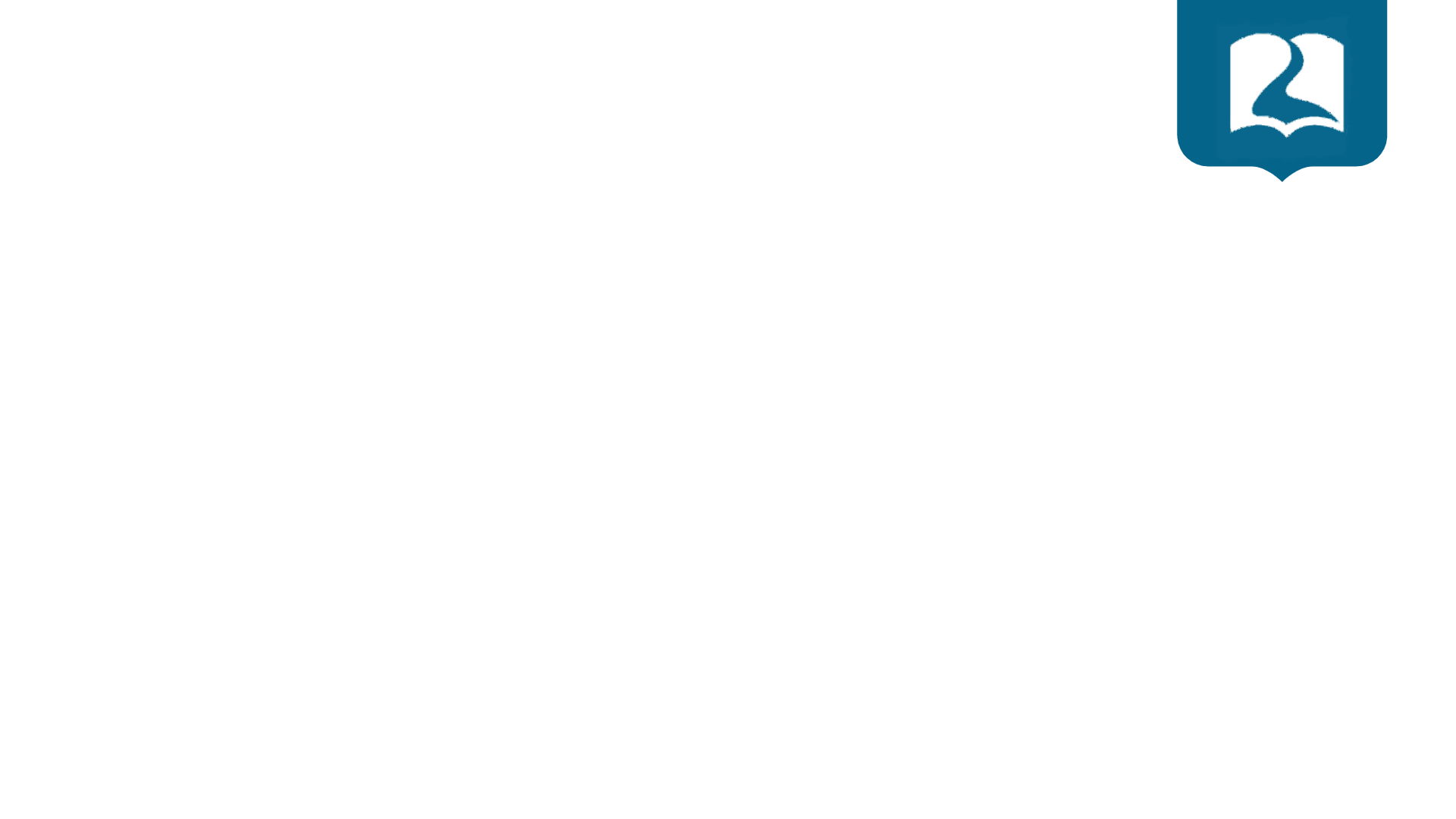 Si no es un afligido y miserable, ¿por qué se le invita continuamente a asegurarse de la ayuda y consolación del Espíritu Santo?
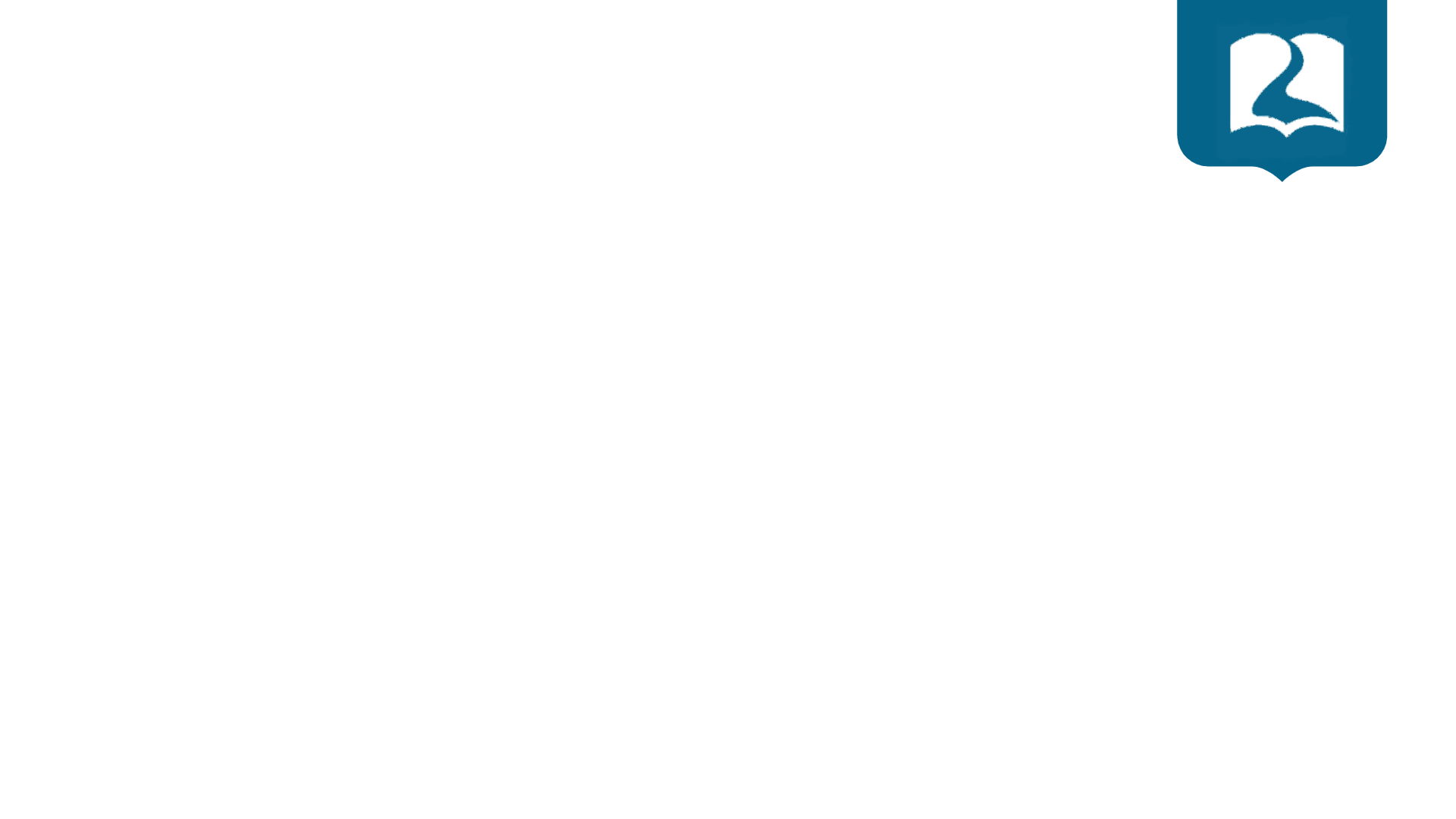 En síntesis, si no es nacido en pecado, ¿por qué es el Nuevo nacimiento tan absolutamente necesario, al grado de que Cristo declara en una de sus aseveracions más solemnes que sin este nuevo nacimiento ninguno puede ver el reino de Dios?
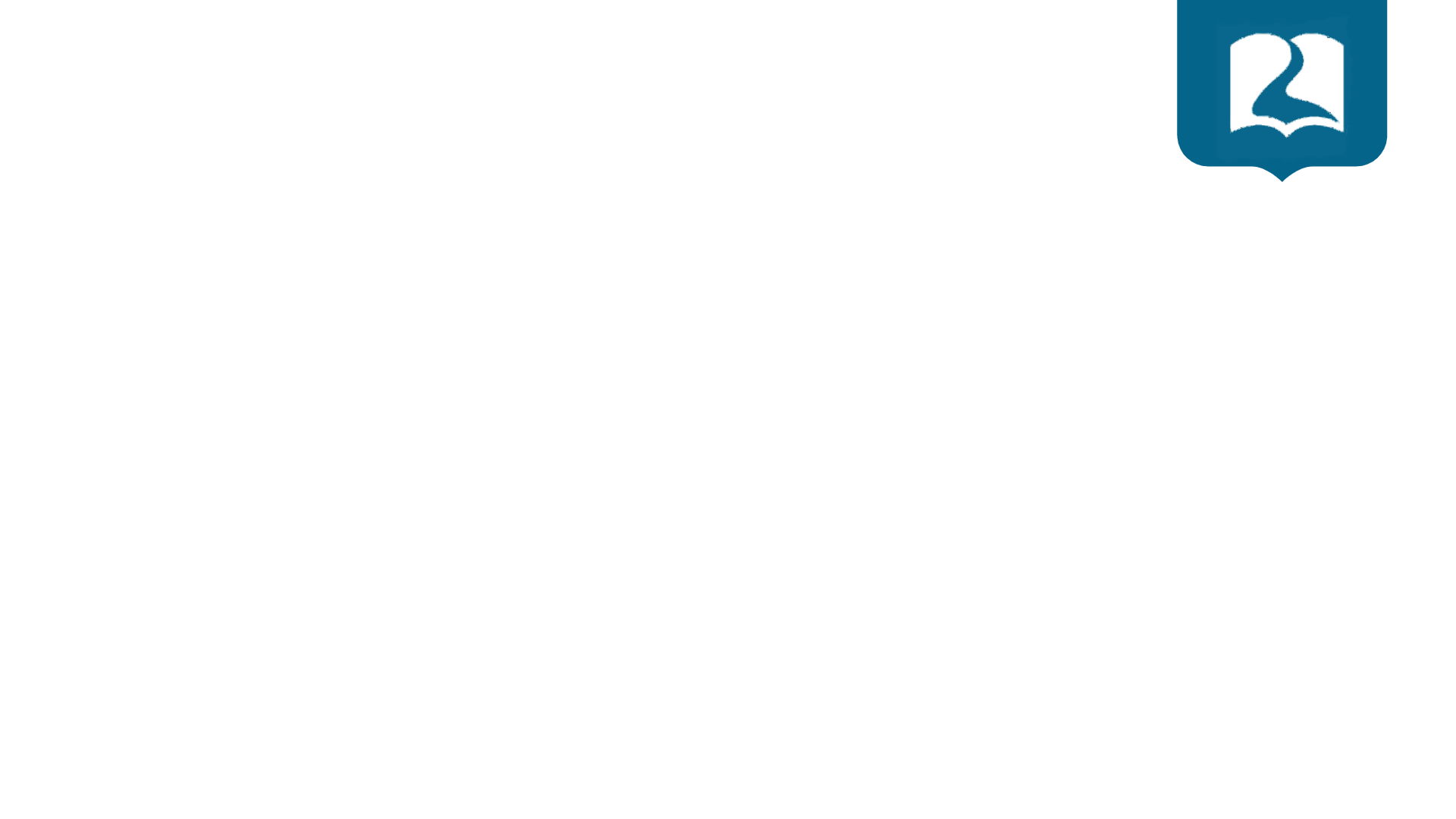 Teología cristiana
El hecho del pecado es fundamental en la teología Cristiana. En vista de que el cristianismo es una religion de redención, está grandemente influenciado por cualquier variación del punto de vista bíblico, concerniente a la naturaleza del pecado.
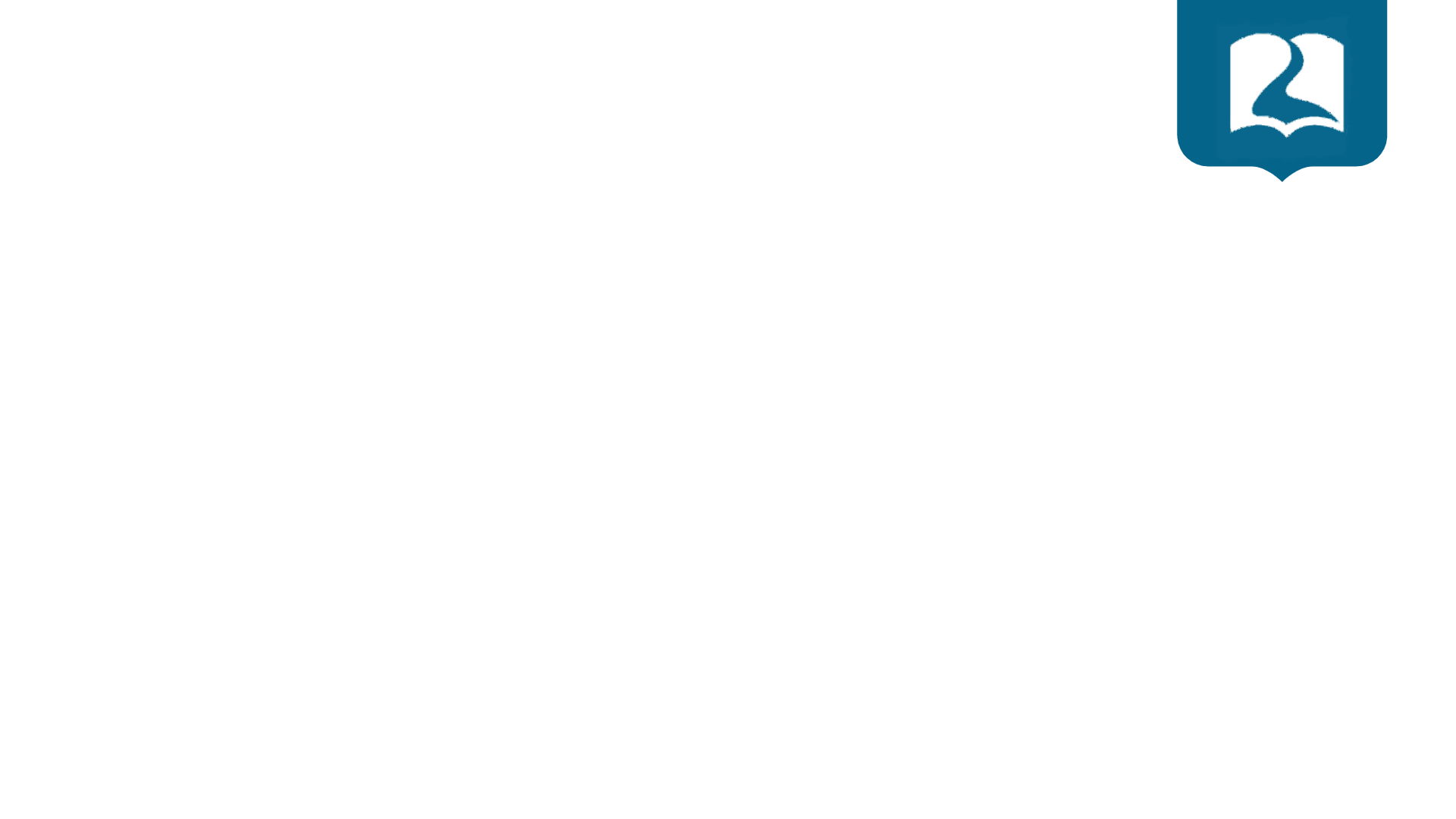 Teología cristiana
Por ejemplo: cualquier tendencia a restarle seriedad al pecado tiene sus consecuencias en un puento de vista menos exaltado de la persona y obra del Redentor.
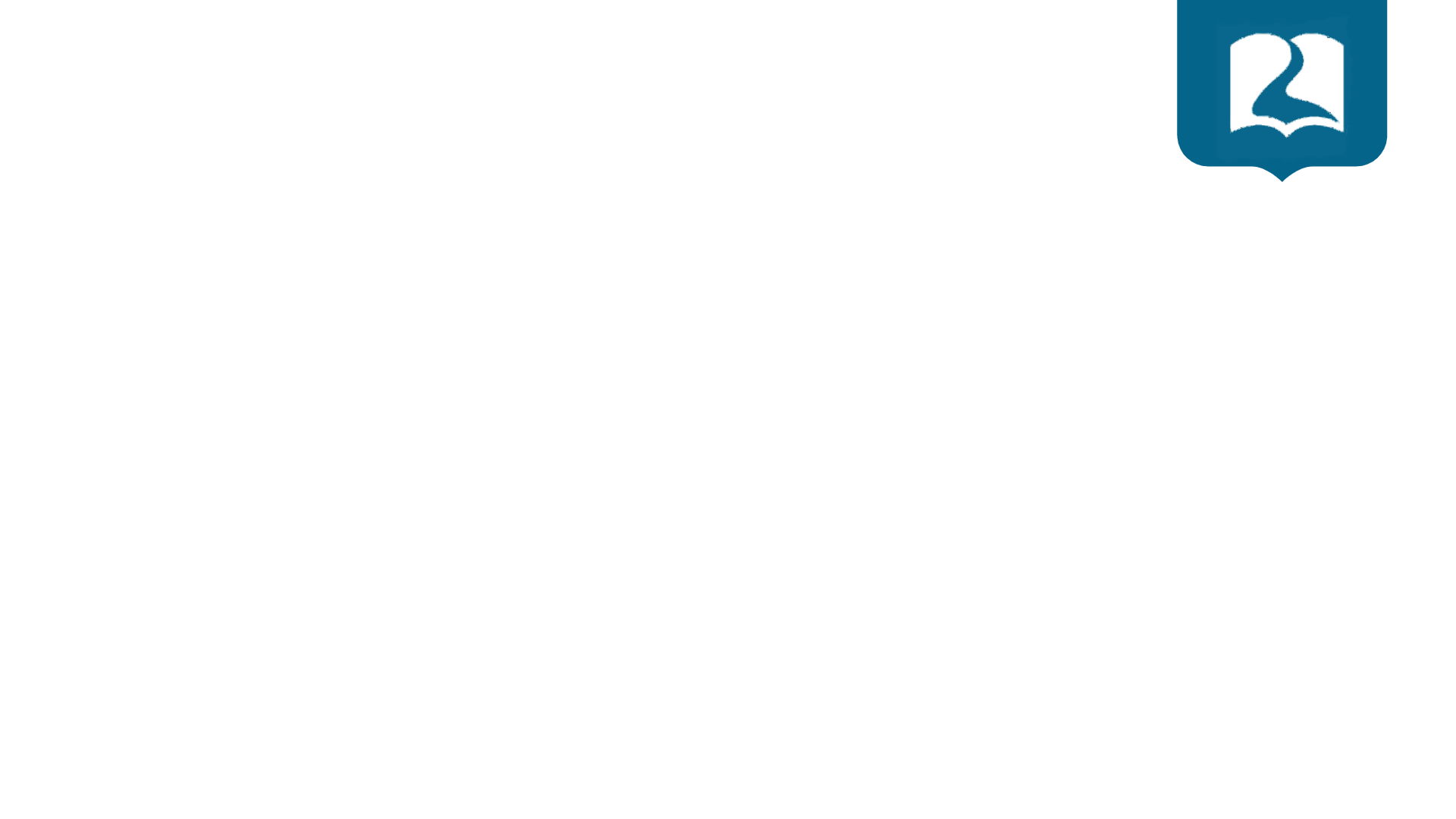 Teología cristiana
Las tres grandes verdades centrales de la Biblia – Dios, pecado y redención - .
CUADRO COMPARATIVO DE CREENCIAS RELIGIOSAS
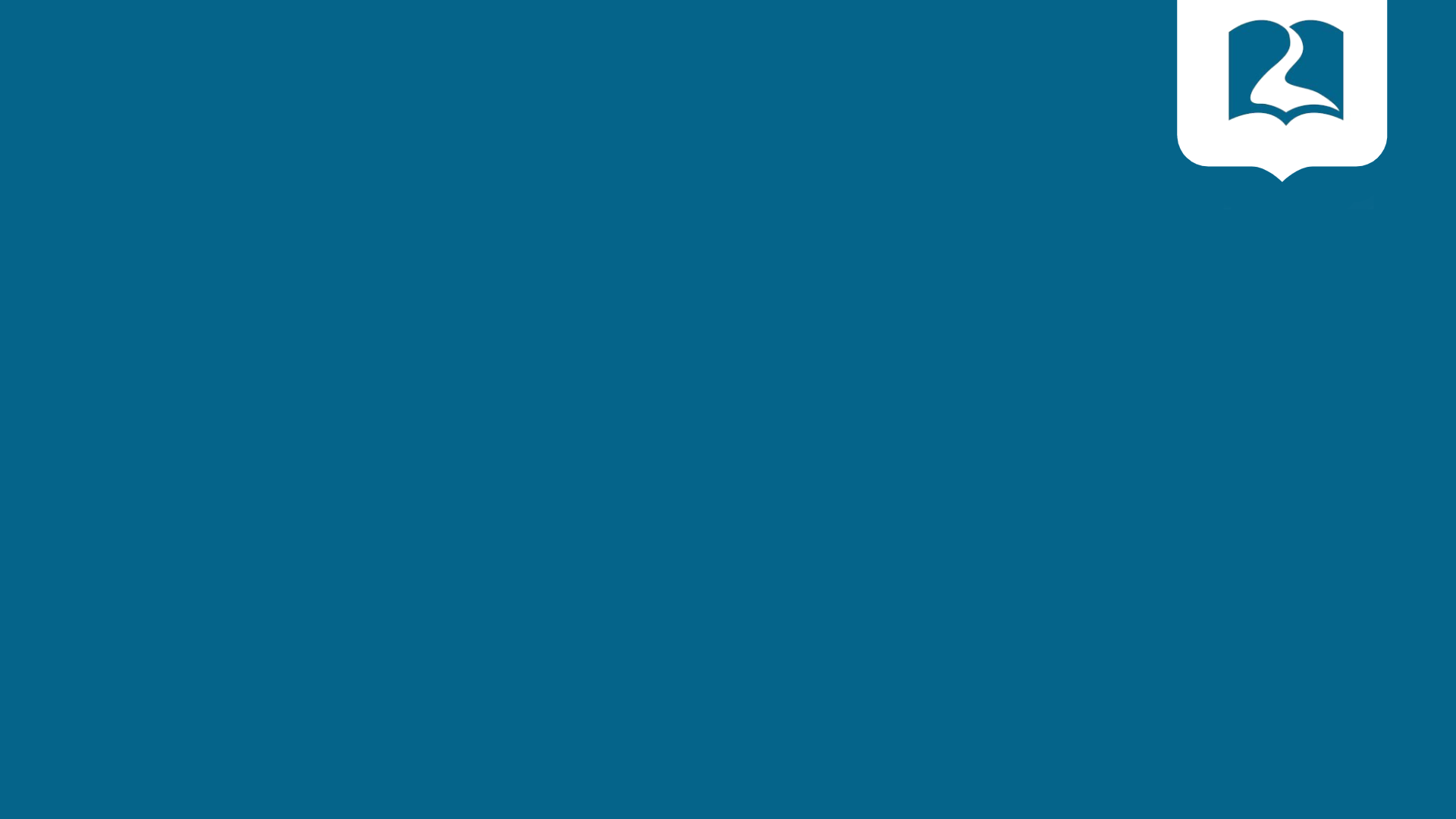 Oremos
INSTITUTO DE LIDERES CRISTIANOS
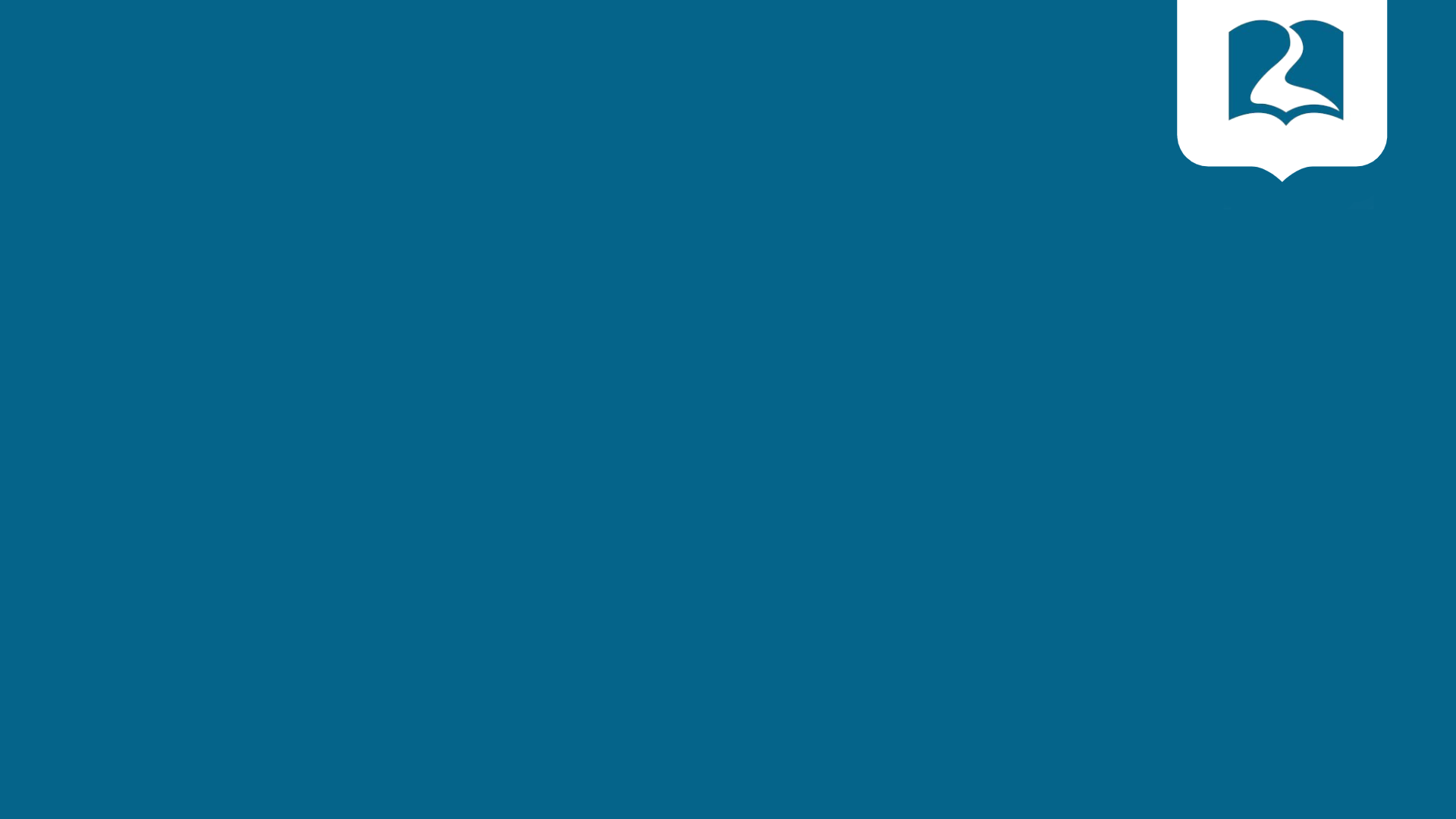 Gracias y bendiciones
INSTITUTO DE LIDERES CRISTIANOS